Beschrijvende en inferentiële statistiek
Module 9
Hoofdstuk 11: het verband tussen categorische variabelen
(11.5 is geen tentamenstof)
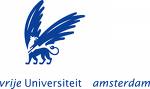 Jasper Muis
1
Inferentiële statistiek: overzicht van de stof
dit hebben we gedaan.
Inferentiële statistiek: overzicht van de stof
Module 9.
Hypothese van onderzoeker: er is een verband tussen iemands toestand na een ongeluk en het dragen van autogordels. Een steekproef onder 577.004 personen die bij een ongeluk betrokken waren laat zien:
categorische variabele (toestand) met 3 categorieën.
categorische variabele (dragen van gordels) met 2 categorieën.
marginale distributies: 
kijk naar de totalen per variabele
marginale kans op “overleden”:2111 / 577.004 = 0,0037 (=0,37%)
conditionele distributie voor mensen die gordels dragen
conditionele distributie voor mensen die geen gordel dragen
conditionele kans op “overleden”, gegeven dat mensen een gordel dragen:510 / 412.878 = 0,0012 (=0,12%)
conditionele kans op “overleden”, gegeven dat mensen geen gordel dragen:1601 / 164.126 = 0,0098 (=0,98%)
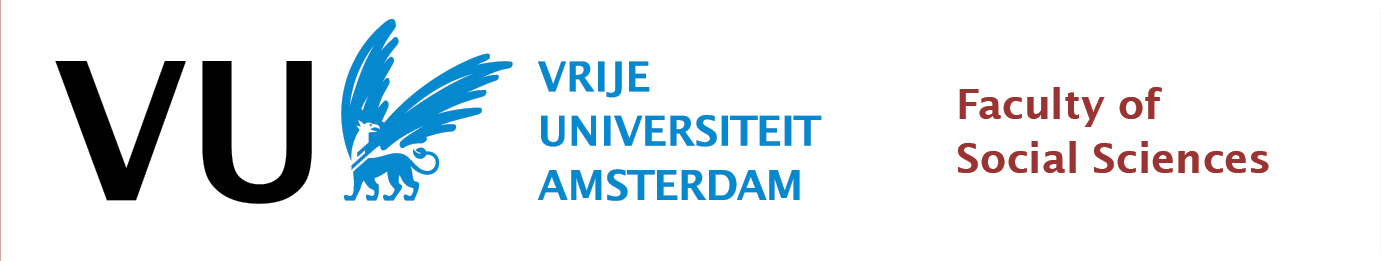 Chi-kwadraat toets
Hypothesen:
H0: De toestand na het ongeluk is onafhankelijk van het dragen van autogordels.

Ha: De toestand na het ongeluk is afhankelijk van het dragen van autogordels.
De Chi-kwadraat toets:
Vergelijk de verwachte en de feitelijke (geobserveerde) frequenties met elkaar.
feitelijk
verwacht (als H0 waar is)
Assumpties: random (=aselecte) steekproef, en fe ≥ 5 (per cel)
VERWACHTING (fe)
Observed counts: de waardes die je vindt in je steekproef.
Expected counts: de waardes die je zou verwachten als de nulhypothese waar zou zijn.
VERWACHTING (fe)
proportie kolom * proportie rij * totaal
p(overleden) * p(geen gordel) * totale n
VERWACHTING (fe)
proportie kolom * proportie rij * totaal
p(overleden) * p(geen gordel) * totale n
(2111 / 577.004) * (164.126 / 577.004) * 577.004 = 600,5
VERWACHTING (fe)
proportie kolom * proportie rij * totaal
p(overleden) * p(geen gordel) * totale n
(2111 / 577.004) * (164.126 / 577.004) * 577.004 = 600,5
VERWACHTING (fe)
proportie kolom * proportie rij * totaal
p(zwaargewond) * p(geen gordel) * totale n
(246.448/577.004) * (164.126/577.004) * 577.004 = 70.098,2
VERWACHTING
FEITELIJK (fo)
Chi-kwadraat toets
De Chi-kwadraat toets:
Vergelijk de feitelijke (geobserveerde) en de verwachte frequenties met elkaar:
eigenschappen van Chi-kwadraat
Chi-squared is altijd een positief getal.
Hoe hoger de chi-squared, hoe groter het bewijs tegen H0: onafhankelijkheid
De chi-squared is een goodness-of-fit statistic: het geeft aan hoe goed de expected values (de H0) passen bij de observed values.
De laagst mogelijke waarde van chi-squared is 0, in dat geval zijn de observed counts en de expected counts precies gelijk.
De Chi-kwadraat verdeling:
v = vrijheidsgraden
Vrijheidsgraden (df) =
(# kolomen -1)*(# rijen -1)

 “is altijd éénzijdig”(positieve en negatieve afwijkingen worden gekwadrateerd)

 Hoe groter df  > des te minder scheef, en meer klokvorm
 Tabel C (zie formuleblad)
De Chi-kwadraat verdeling:
v = vrijheidsgraden
Chi-kwadraat verdeling: vrijheidsgraden
hoeveel vrijheidsgraden?
(# kolomen -1)*(# rijen -1) = (2-1)*(3-1) = 1 * 2 = 2
= het minimaal aantal cellen waarvan je de uitkomst moet kennen om de overige cellen te kunnen invullen.
TABEL C
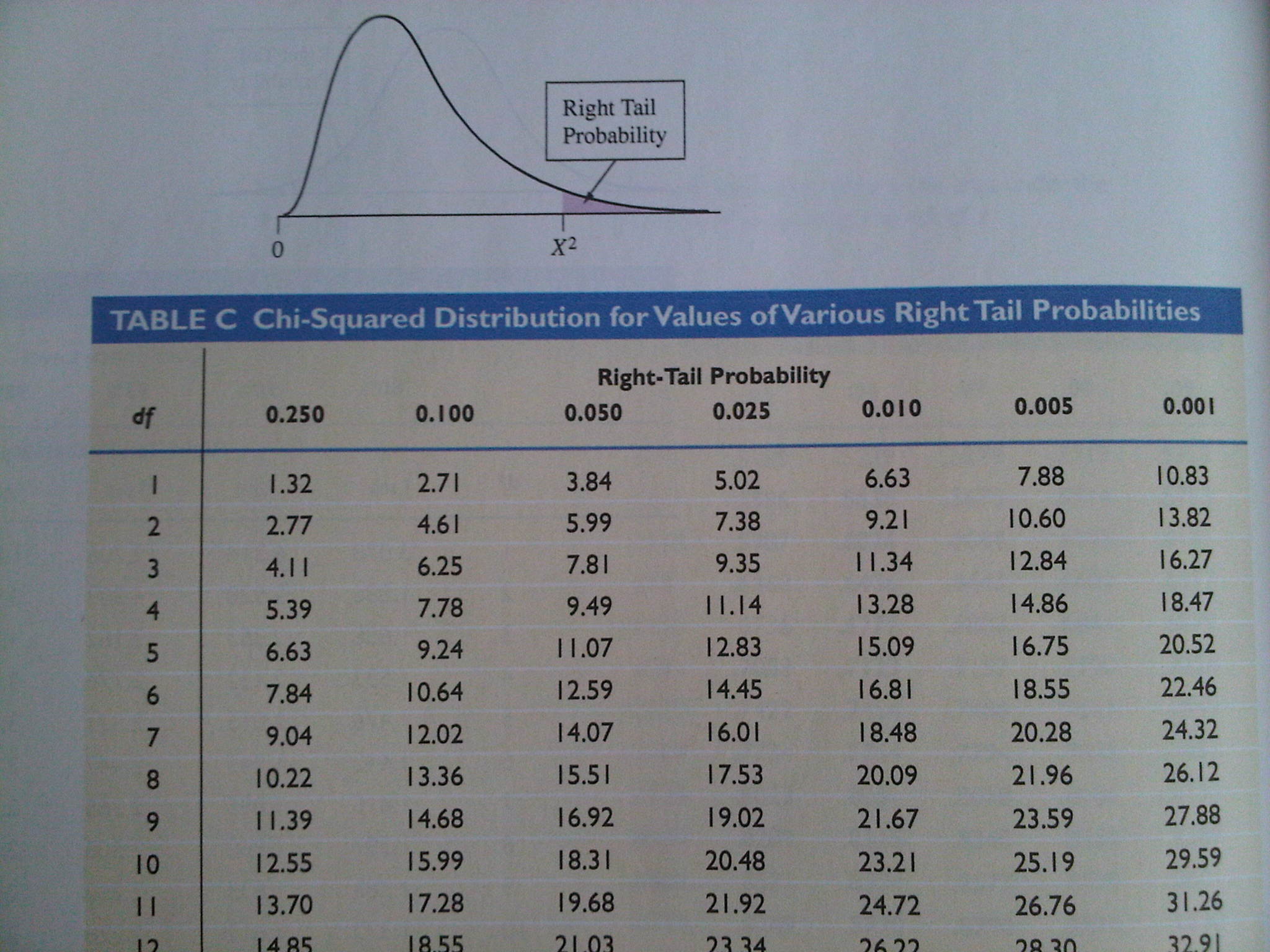 Kunnen we H0 verwerpen?
Vergelijk de berekende geobserveerde Chi-kwadraat met de kritieke waarde Chi-kwadraat bij df=2 en =5% (opzoeken in Tabel C) => 5,99
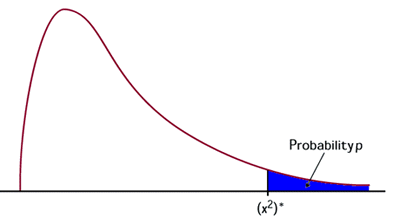 onze uitkomst
5,99
=5%
De toetsing is gebaseerd op de steekproevenverdeling van de Chi-kwadraat statistic.
Samengevat:
Chi-kwadraat toets
De chi-squared statistic geeft aan hoeveel de observed counts van de expected counts afwijken.
 Als deze significant afwijken van elkaar, dan kun je de nulhypothese verwerpen en concluderen dat er een associatie is tussen de variabelen (in de populatie). 

 Let op verschil tussen significantie en sterkte van associatie: Met de Chi-kwadraat test toets je of een verband statistisch significant is (of niet), je weet dan (nog) niet hoe sterk het verband is.
Denk ook aan de afvalpillen! Significantie = mate van zekerheid dat er in de populatie een verband is.
Samengevat:
Chi-kwadraat toets
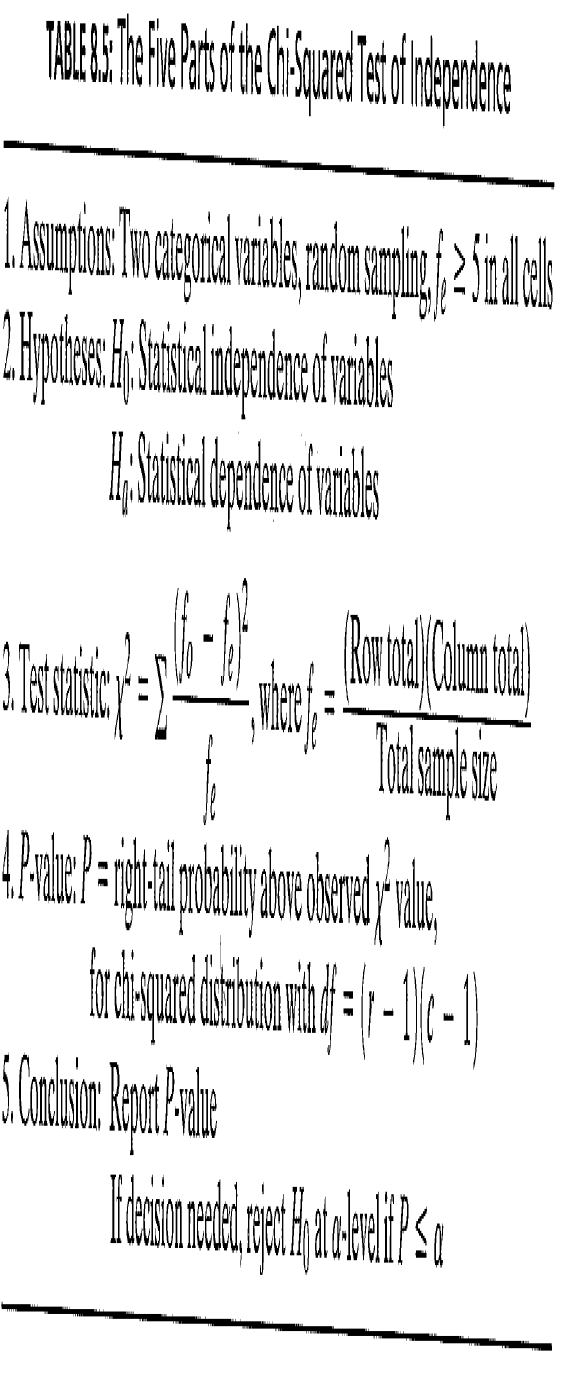 Snellere manier om fe uit te rekenen. Idem als:
VERWACHTING (fe)
(kolomtotaal * rijtotaal) / totale n
p(overleden) * p(geen gordel) * totale n
(2111 * 164.126) / 577.004 = 600,5
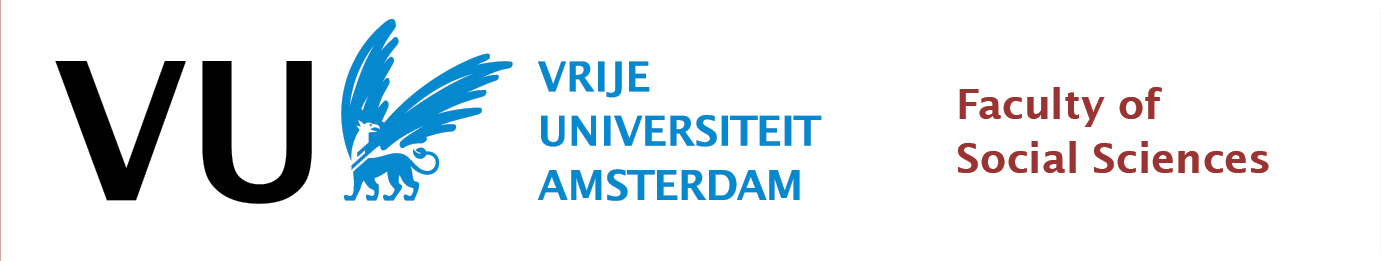 Residuen
Welke cellen zijn verantwoordelijk voor de samenhang?
Residuen
Welke cellen zijn verantwoordelijk voor de samenhang?
Het doel van standaardiseren (uitdrukken in standaarddeviaties): het analyseren van afwijkingen op celniveau.

Gestandaardiseerd residu =
(standardized residual)
se = de standaardfout van de steekproevenverdeling van het verschil (fo - fe) als de variabelen onafhankelijk zijn.De formule van se hoef je niet te weten. Het boek zegt hierover: “formula is complex, and we’ll not give it here”.
Residuen: welke cellen zijn verantwoordelijk voor samenhang?
standardized residual van de cel “geen gordel + overleden”
se berekenen hoef je niet te kennen; se = 20,69.
Residuen: welke cellen zijn verantwoordelijk voor samenhang?
Hoe beoordeel je de standardized residual?
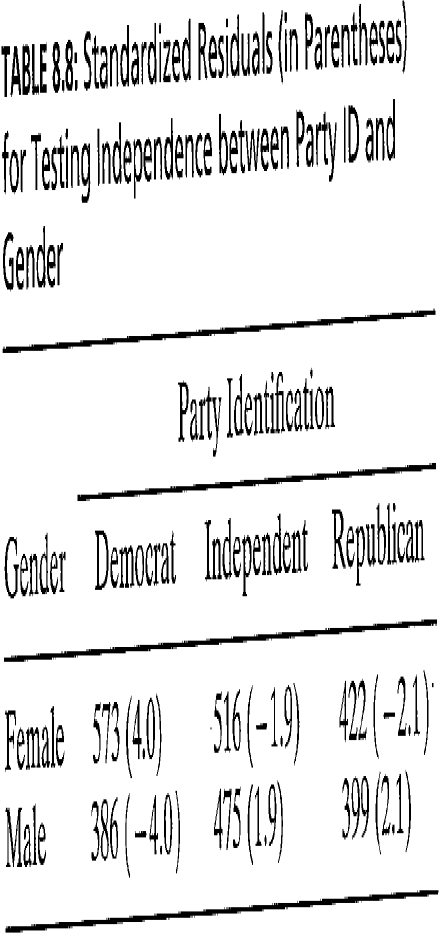 Er is ongeveer 5% kans dat gest. residu buiten de range (-2, 2) valt.
 > 3 of  < -3  is “strong evidence” van afwijking van onafhankelijkheid van de variabelen.
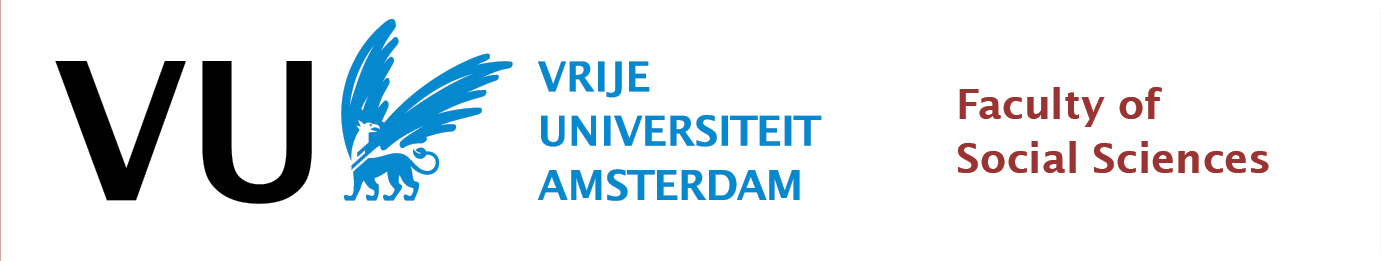 Wat is de sterkte van het verband?
Manier om sterkte van associatie te zien: verschillen in proporties of percentages
Manier om sterkte van associatie te zien: verschillen in proporties of percentages
Manier om sterkte van associatie te zien: verschillen in proporties of percentages
Manier om sterkte van associatie te zien: “difference of proportions” ligt tussen -1 en +1
Manier om sterkte van associatie te zien: “relative risk”
Relative risk = ratio van de twee proporties = p1/p2

0,7/0,3 = 2,3

Conclusie: Mannen hebben een 2,3 keer zo grote kans om Republican te stemmen dan vrouwen (nl. kans van 70% vs. kans van 30%)
Manier om sterkte van associatie te zien: “relative risk”
Omgekeerd kan ook:Relative risk = ratio van de twee proporties = p1/p2

0,3/0,7 = 0,43

Conclusie: Vrouwen hebben een 0,43 keer zo grote kans om Republican te stemmen dan mannen (0,7 * 0,43 = 0,3).
Tot slot: waarschuwing:
Net als bij de t en z toets, is niet alleen de statistische significantie van belang:
Chi-sq = 0.08p = 0.78
Chi-sq = 8.0p = 0.005
Een grotere steekproef leidt tot een grotere Chi-kwadraat.
Samengevat:
Is er een significant verband? > Chi-kwadraat toets
 Waar zit dat verband dan precies? (in welke cellen?) > gestandaardiseerde residuen

 Hoe sterk is het verband tussen twee variabelen? > Daar doet de Chi-kwadraat toets geen uitspraak over.

 Sterkte? > kijk naar de percentage verschillen, proportie verschillen of relative risk
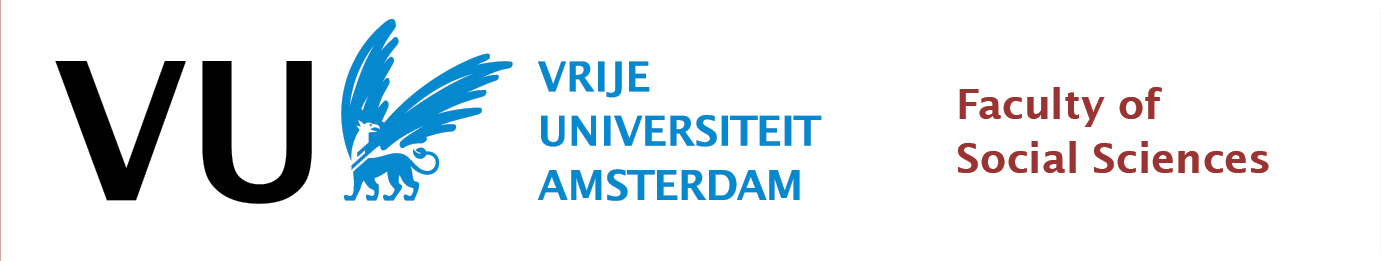